Chrysalix
New Metrics For Green Investing	“Mainstream Reality vs Green Hoopla?”
March 19, 2025
World Electricity Generation By Source
Realistic Forecast Or Dream?
*) Combined Heat and Power
Source: DNV’s Energy Transition Outlook
[Speaker Notes: Is it realistic to assume that renewables will produce 8o% of global power in 2050?

DNV is an independent expert in assurance and risk management. “Empowering their customers with facts and reliable insights”. Similar forecasts by IEA and many others]
Mainstream Reality vs Green Hoopla?
Exponential Growth Power Demand 
Electrification of everything, AI, Crypto-mining, Datacenters? 
Achieved a lot with solar, wind, biomass and batteries, but LIMITS TO GROWTH?
Clean Power Conversion Hard-To-Abate Industries Remains Challenging
Steel, Aluminum, Cement, Paper&Pulp, Aviation (Hydrogen, SAF, eFuels)
Geopolitical Developments: 
From globalization to isolation/“each on their own”
Goodbye Russian gas, and hello back coal
Financial Interest:
Green Investment Anxiety: risks and perceived timelines
ESG ratings are inconsistent and sometimes misleading
ESG
(Green) Power Demand/Supply Inbalance
[Speaker Notes: Evaluating the Forecast of World Electricity by Source: realistic or dream?]
Need For New Metrics For Green Investing
Digital polling results from ESG conference in June 2024 in Toronto:
Question 1: What is currently your preferred investment term? 
Options:    <1 year?      up to 3 years?      up to 7 years?      >10 years?
Answer:     almost 75% chose “less than 3 years”
Question 7: In which ESG investment classes would you currently prefer to invest?
Options:   Solar? Wind? Biomass? Batteries? EVs? Hydrogen and Fuel Cells? New energy generation methods (geothermal, SMRs, re-opening NUCs or fusion energy)?
Answer:     2/3rds selected new energy generation methods. 

The contradiction between these answers is hard to overstate:
Apparently, financiers would like to bank their cake and fund it too. 
Should not be a surprise as many well know “ESG investors” have hardly invested in Green; instead greenwashed >80% of their “ESG investments” in Amazon, Microsoft etc.
[Speaker Notes: *) Generation of Blood and Gore is one of these “ESG investors”. Said this in a 2025 interview with Liebreich’s “Cleaning Up”
**) Small Modular Reactors]
Real Example Of Energy Transition Struggles
Major Airport Energy Transition Plan + Power Growth up to 400MW by 2050 
How to realize? Can new more impact based ESG Metrics help? - No silver bullet
Need for time-based transition scenarios, while keeping “the lights on” – Blocks of 5 years
Short Term: What part of status quo can stay in the future energy mix?
Grid limitations and possible trading opportunities?
What can we do on our own; where to partner in our wider ecosystem? 
Future Energy Mix considerations:
How much Natural Gas as transition fuel supported by CCUS?
How to avoid building new infrastructure that could become stranded assets?
How much solar, wind, bio-fuels and storage is realistic given space constraints, glaring etc.? 
Which longer term solutions would be good complements (geothermal, SMRs, Fusion)?
What are adoptions scenarios and risks - while avoiding missing out and over-optimism?
Finance and Regulation?
Possibilities under scenario of 1.5°C by 2050?
 More realistic to work on ~2°C by 2070?
[Speaker Notes: 1. driven by electrification of everything, new power demands data centers, AI, growing clean energy demand      for producing  hydrogen for energy storage and creation of Sustainable Aviation Fuels (SAFs)/ eFuels
2. Impact-based metrics: 
Carbon Intensity ($/CO2e): Measuring emissions per dollar of revenue.
Scope 1, 2, 3 Emissions: Full lifecycle emissions accounting.
Green Revenue %: How much of a company’s revenue comes from sustainable activities.
Biodiversity & Natural Capital Impact: Assessing land and resource use

3 Real-Time Sustainability Data & AI Integration
	The Role of AI & Real-Time Data in Green Investing
Satellite & IoT monitoring for emissions tracking.
Blockchain for transparent ESG reporting.
AI-driven predictive modeling for sustainability performance.]
Green/Cleantech’s Ultimate Success?
Become normal part of the mainstream industries, subject to mainstream investment metrics (returns and grants) 

Green Investing Is Death;
Long Live Green Investing!
[Speaker Notes: Key Takeaways:
Traditional ESG metrics are insufficient.
Mainstream new data-driven impact metrics provide better insight.
Investors must take an active role in shaping green finance.
And ensure to find a new clean sustainable energy balance in which mainstream industries have decarbonized and become part of globally circular ecosystems]
Thank you
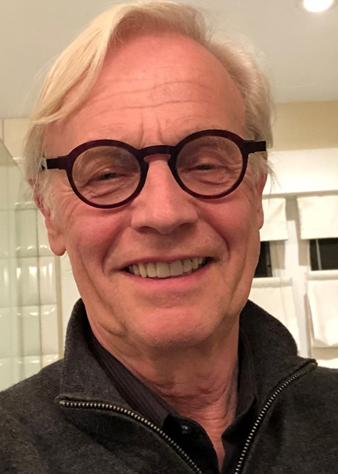 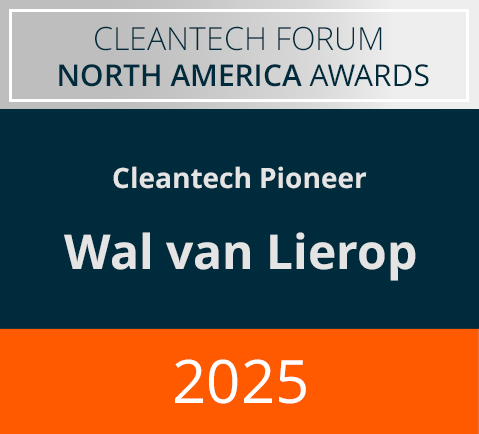